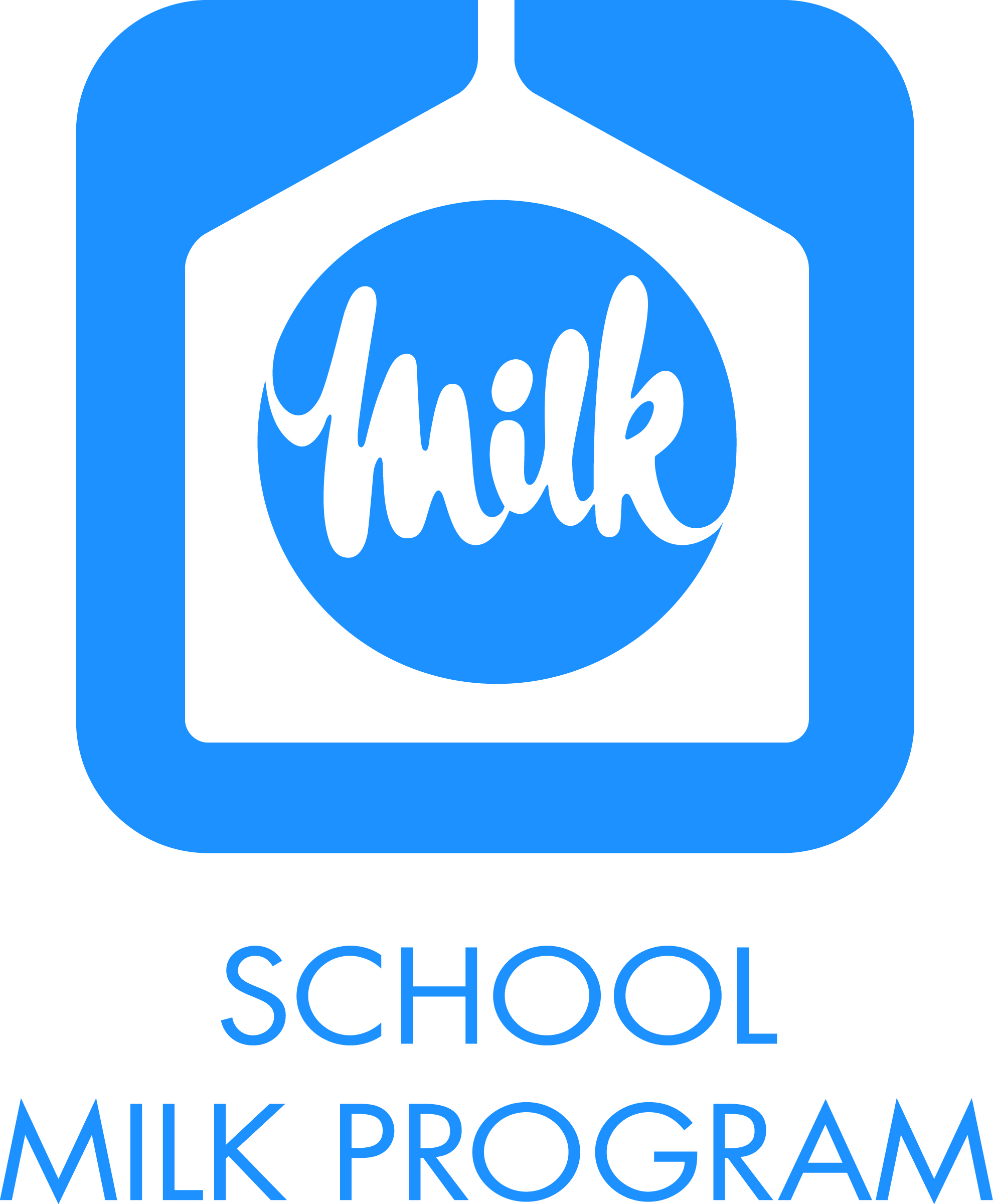 Certificate of Excellence
This certificate is to recognize that

___________________________________________________
has shown leadership, enthusiasm and dedication in helping to run the School Milk Program at

___________________________________________________
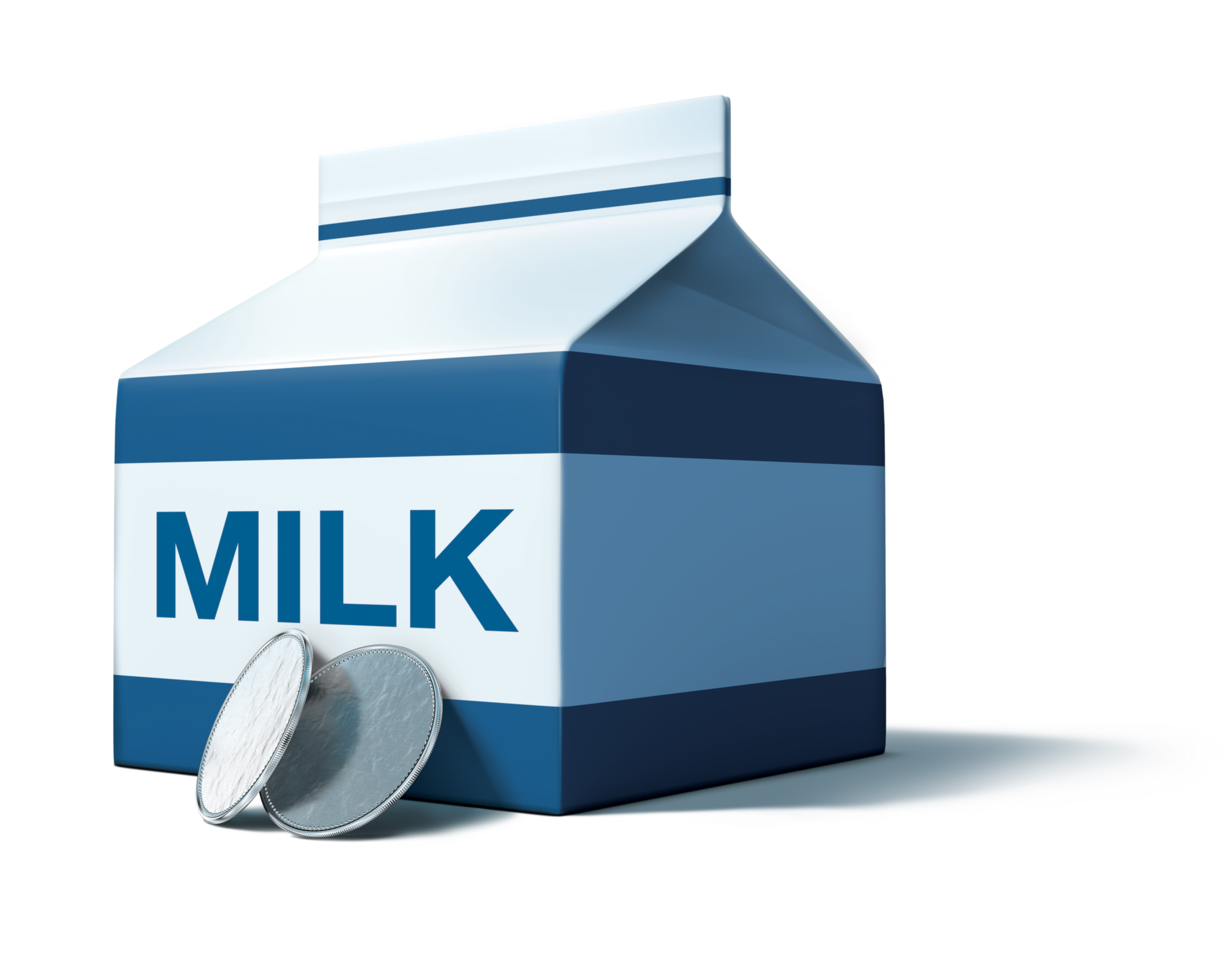 _________________________Principal's Signature
__________________________Date of Issue